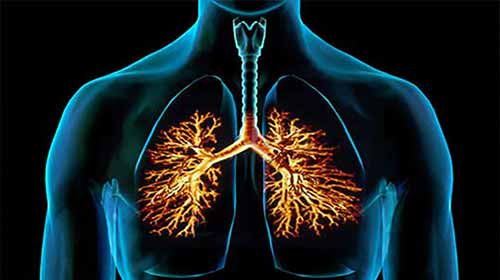 ANATOMIA DO SISTEMA RESPIRATÓRIO
PROF. TIRAPELLI
2017
1. FUNÇÕES2. DIVISÃO:   a) Porção condutora  b) Porção respiratória
Porção condutora1. NARIZ – nariz externo
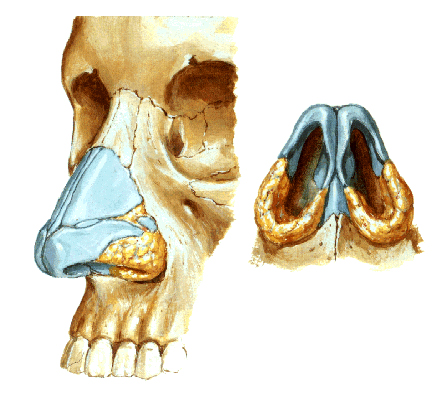 2. CAVIDADE NASALLimites e divisão – conchas e meatos nasais
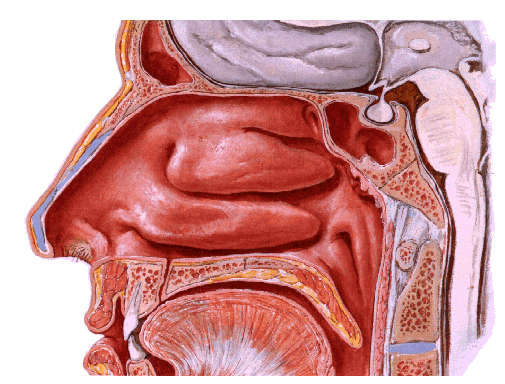 3. SEIOS PARANASAIS: frontal, maxilar, etmoidal e esfenoidal.
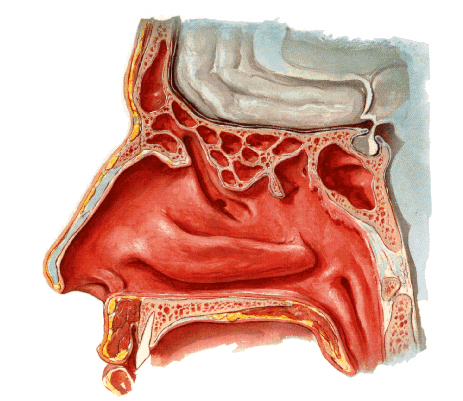 5. FARINGE- Divisão e relações
6. LARINGELocalização
- Cartilagens tireóide, epiglote e cricóide (ímpares) e aritenóides (pares)
Divisão da laringe:   
1. Vestíbulo da laringe; 2. Ventrículos da laringe: glote; 3. Cavidade infra-glótica.
7. TRAQUÉIA
Traqueostomia e cricotireotomia
8. BRÔNQUIOS:: principais, lobares e segmentares
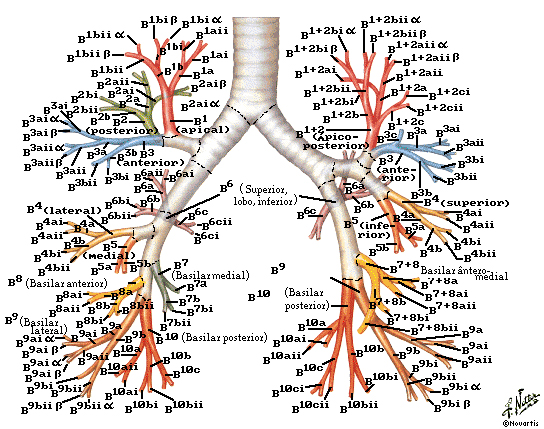 9. PULMÕES E PLEURASLocalização – cavidades pleuro-pulmonares
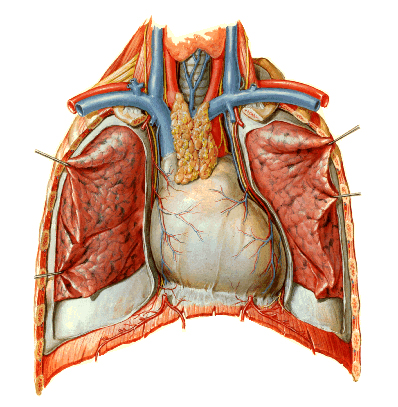 Lobos, fissuras e faces pulmonaresHilo e pedículo
Pedículo pulmonar
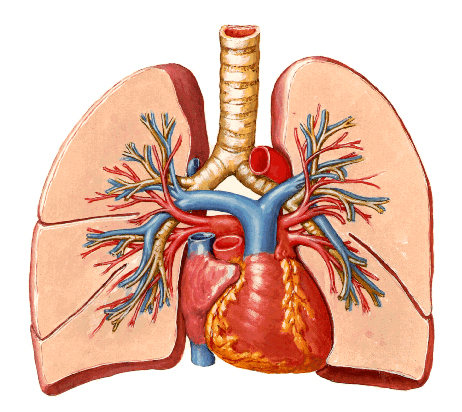 PORÇÃO RESPIRATÓRIA: 1. Bronquíolos respiratórios, 2. Ductos alveolares, 3. Sacos alveolares e 4. Alvéolos.
PEQUENA CIRCULAÇÃO:  VD – HEMATOSE - AE
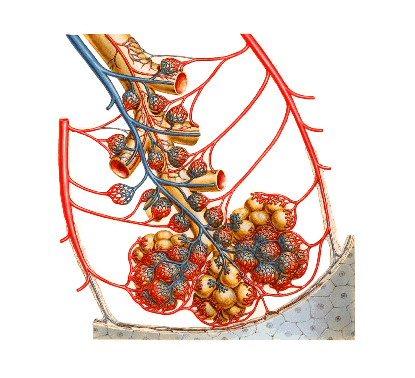 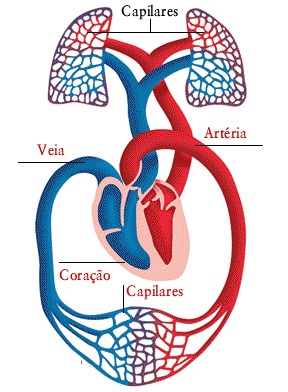 Revisão
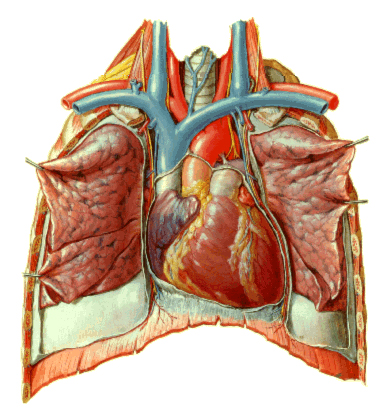 Vasos da base
Pequena e grande circulação
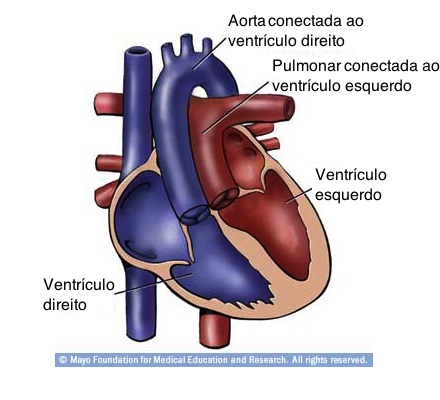 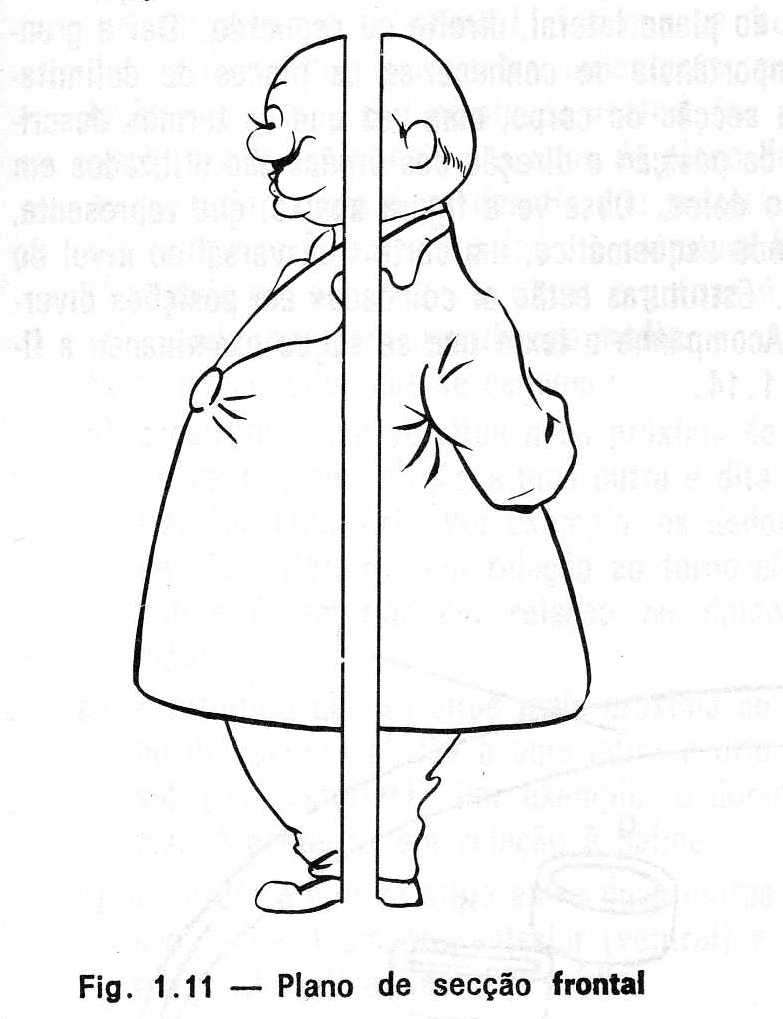 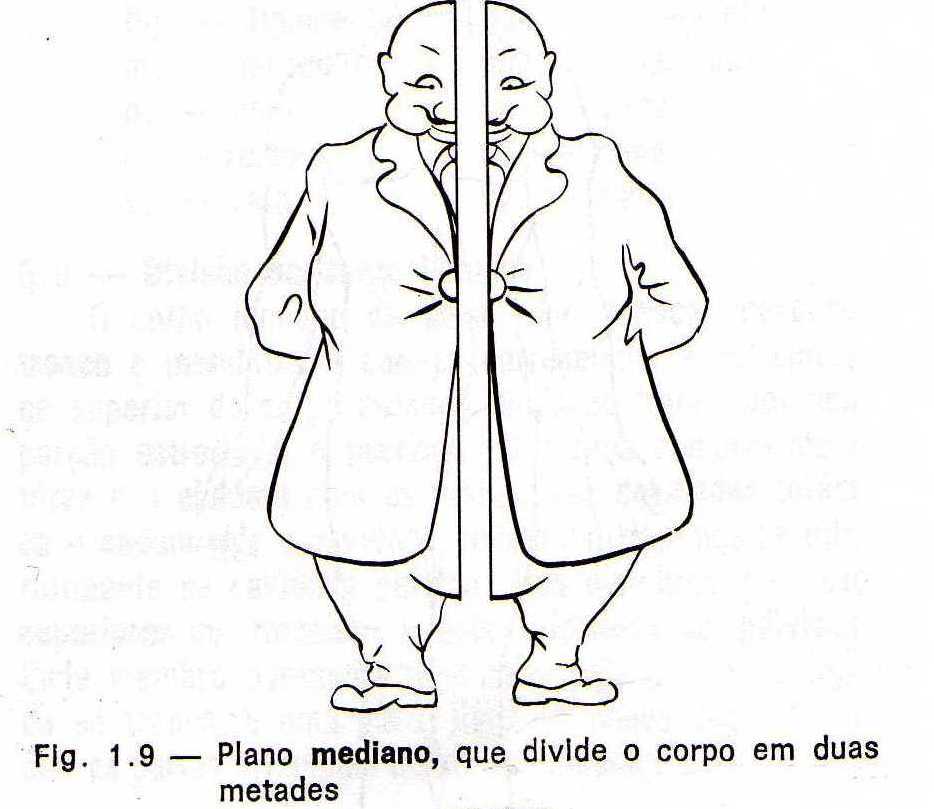 Valvas cardíacas
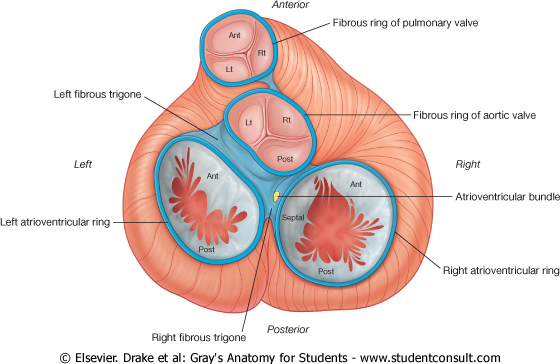 Divisões do encéfaloMedula espinhal
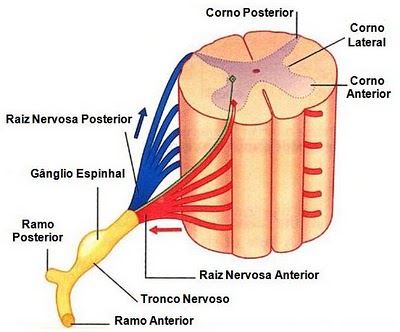 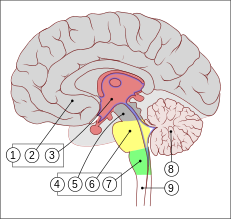 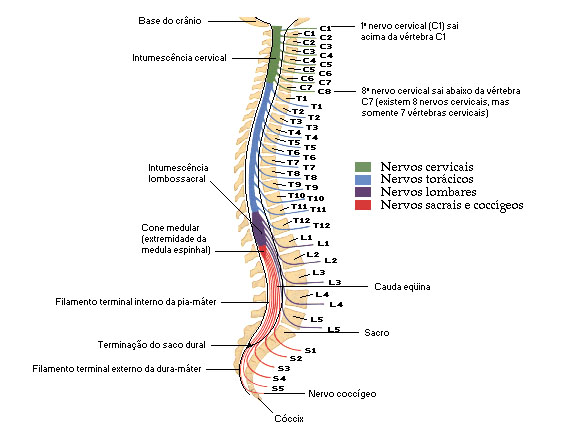 OBRIGADO!!